Дидактическая игра
«Третий лишний»
  русские народные сказки
Составитель: Барбарина О.А, воспитатель ВКК
Вершки и корешки
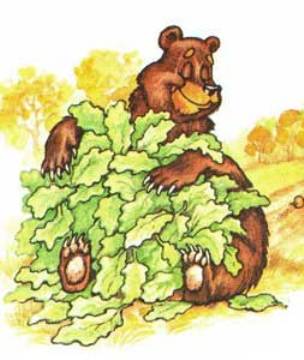 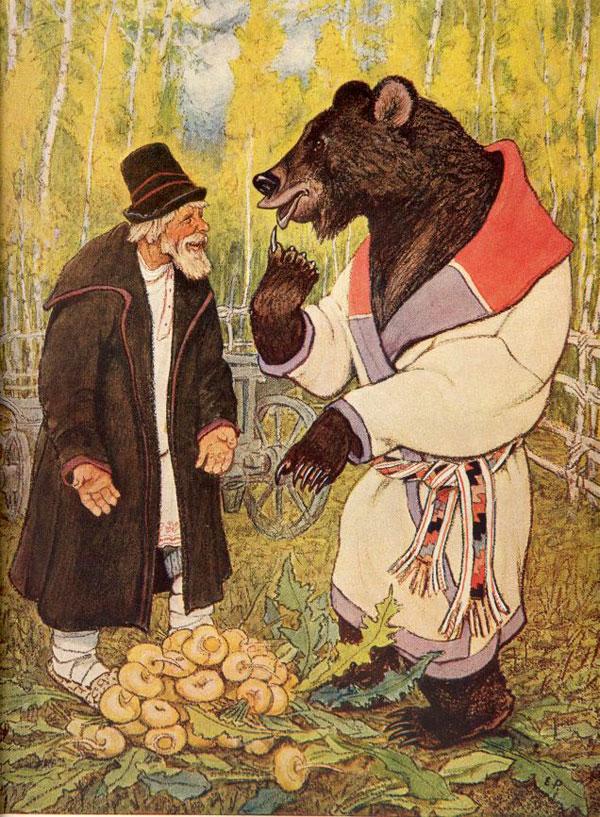 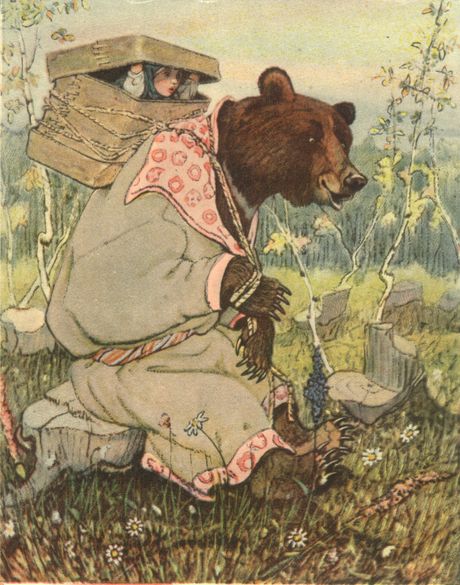 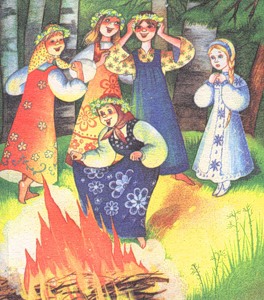 Снегурочка
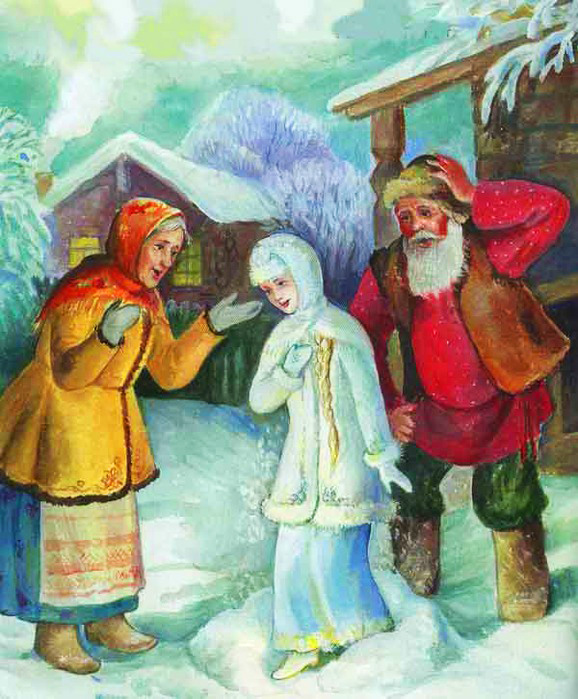 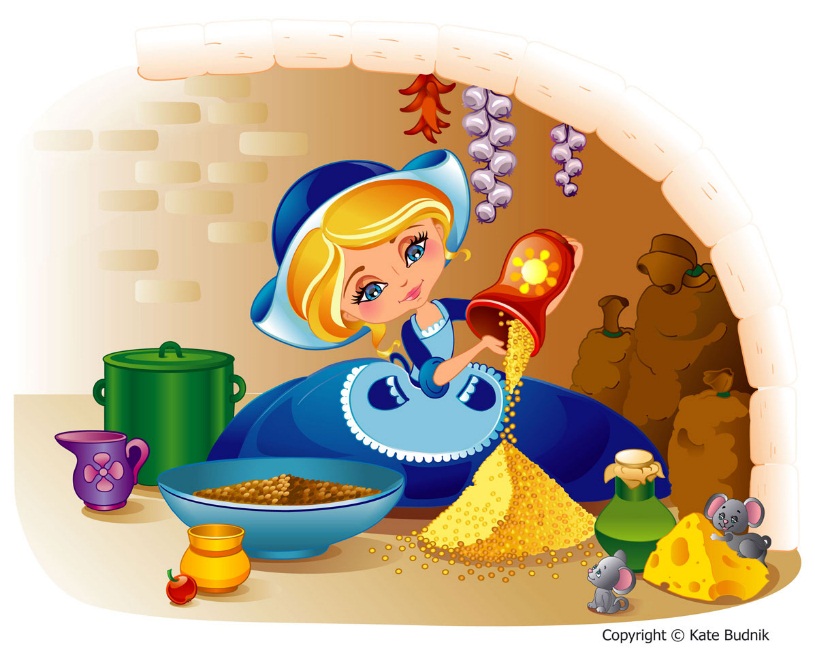 Теремок
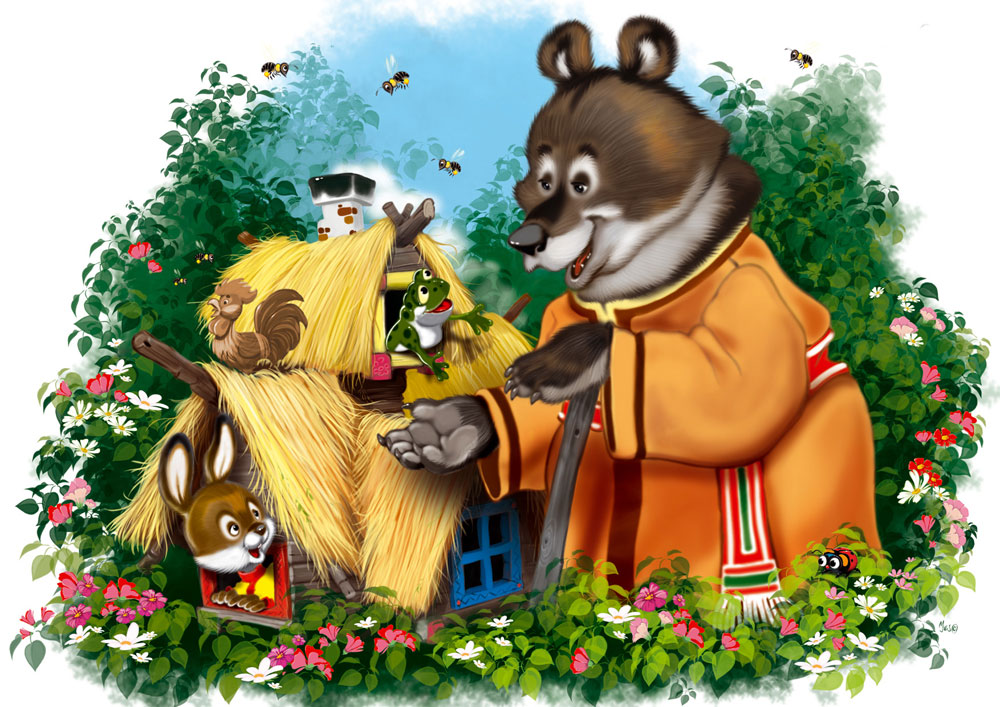 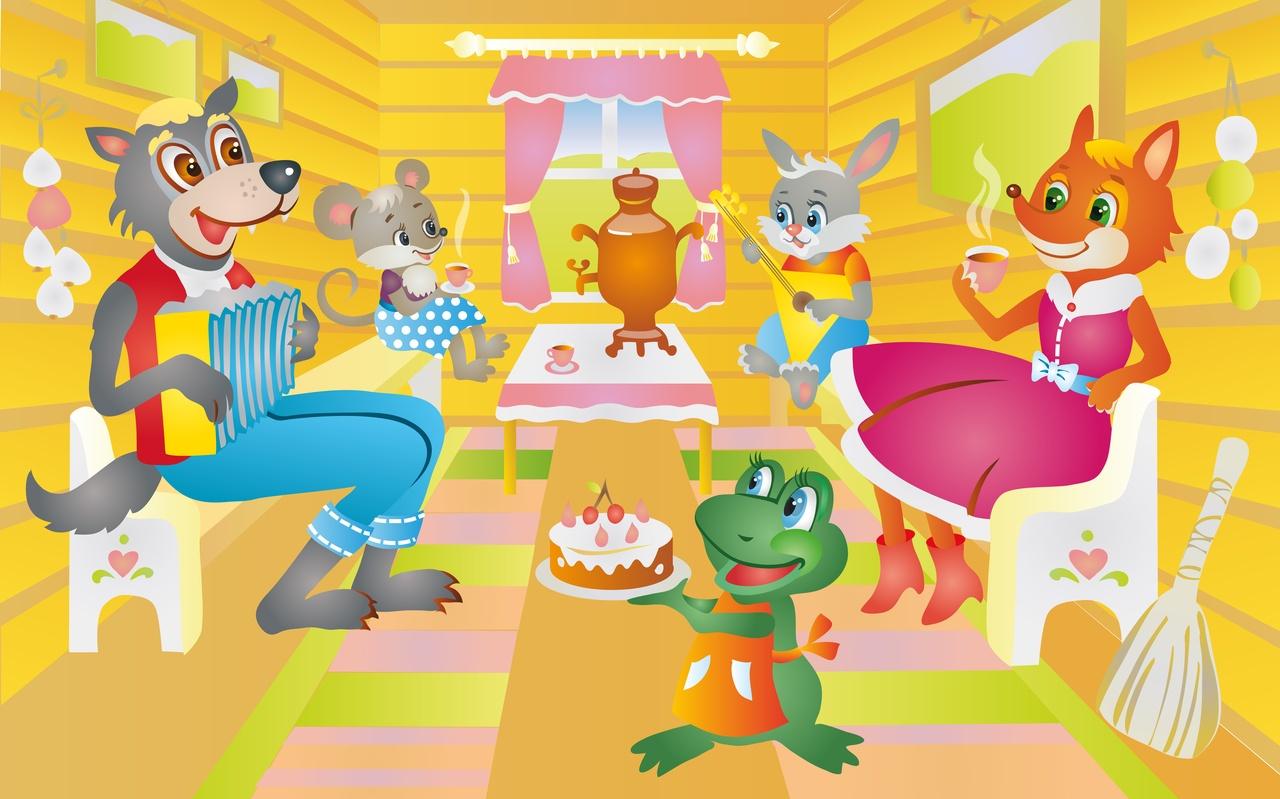 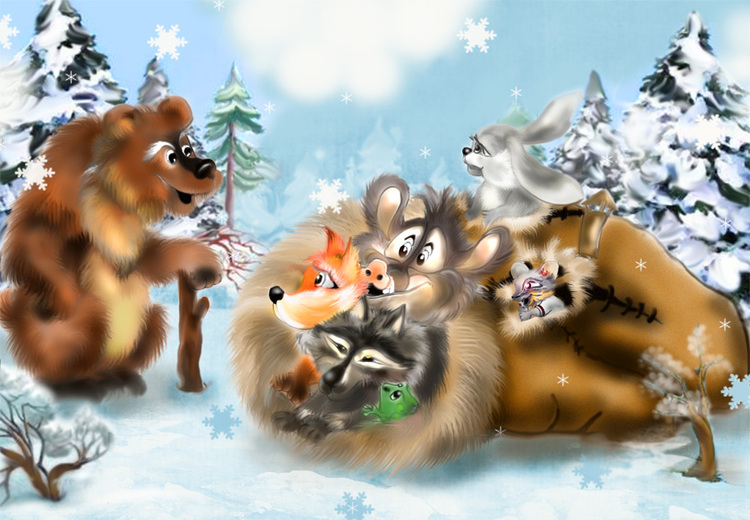 Репка
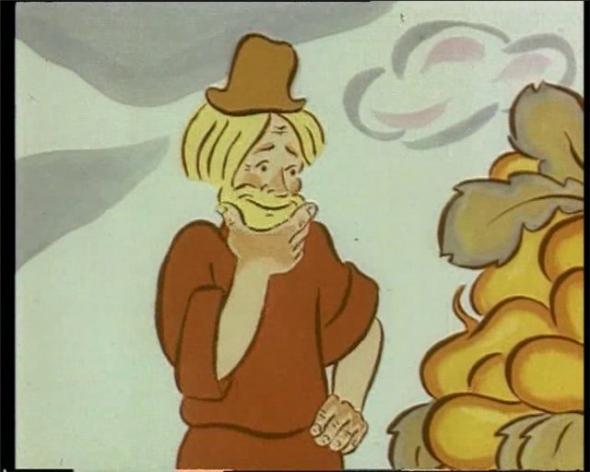 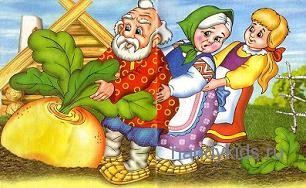 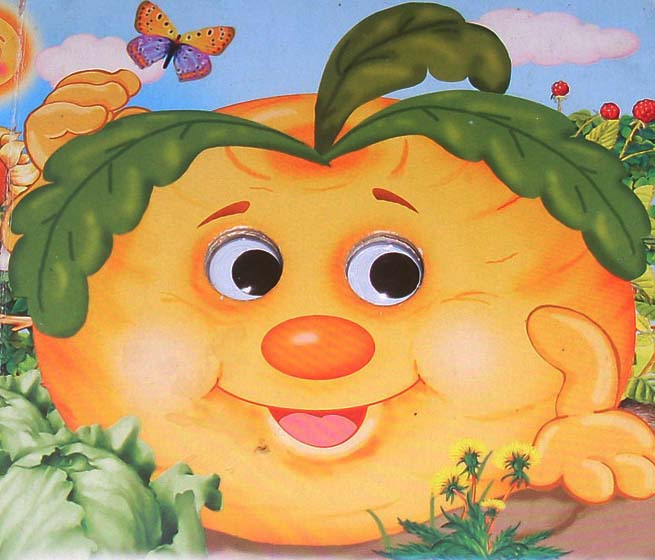 Бобовое зернышко
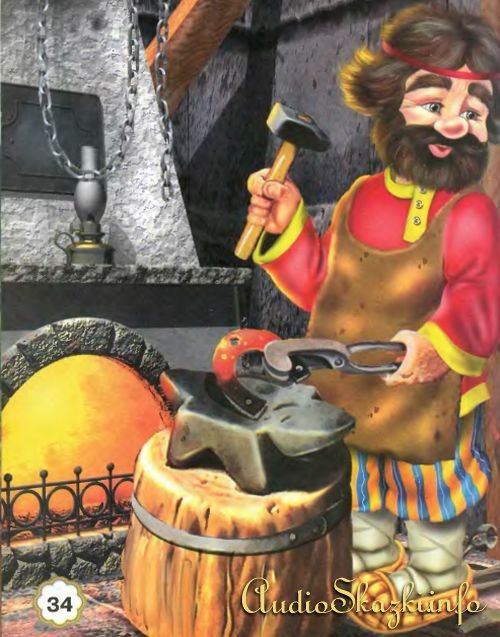 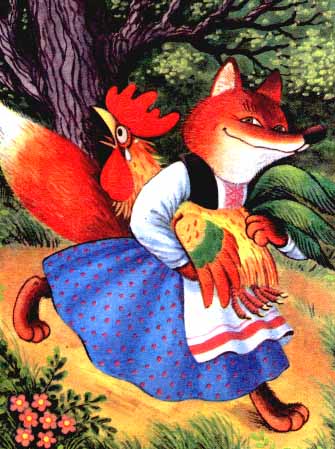 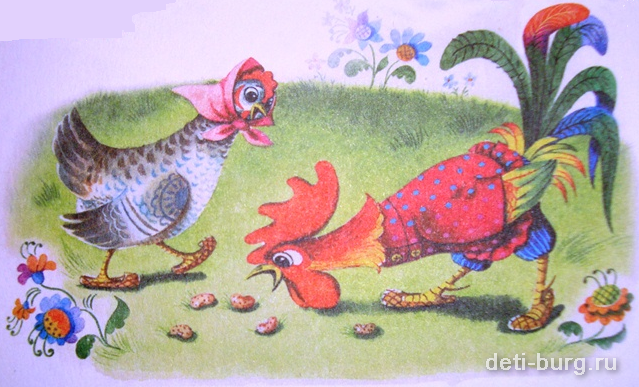 Зимовье
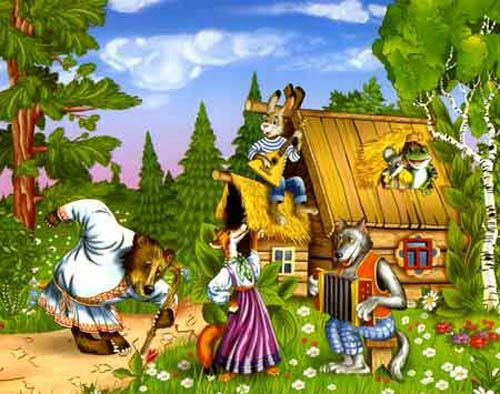 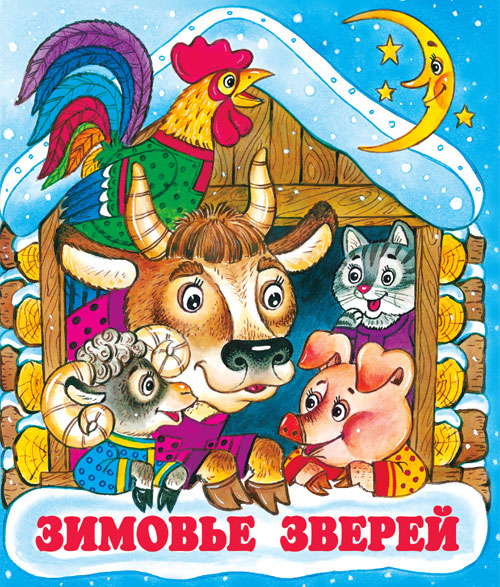 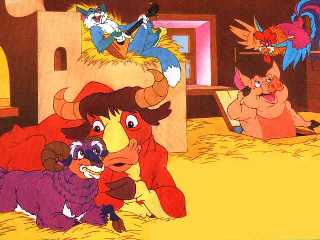 Лиса и журавль
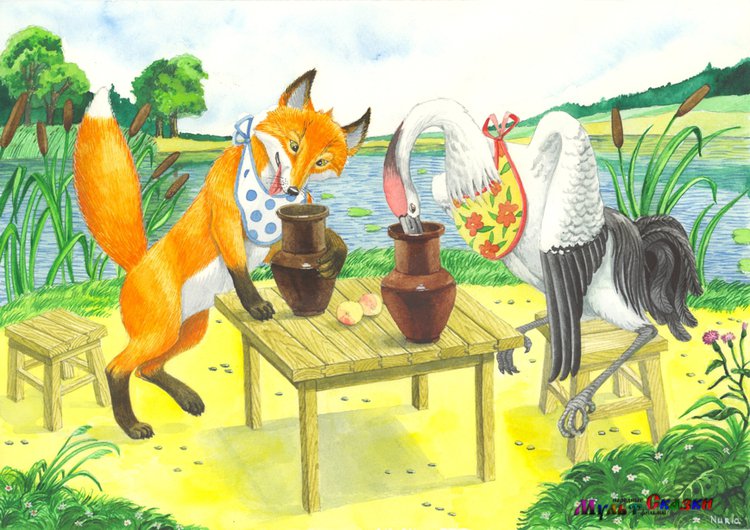 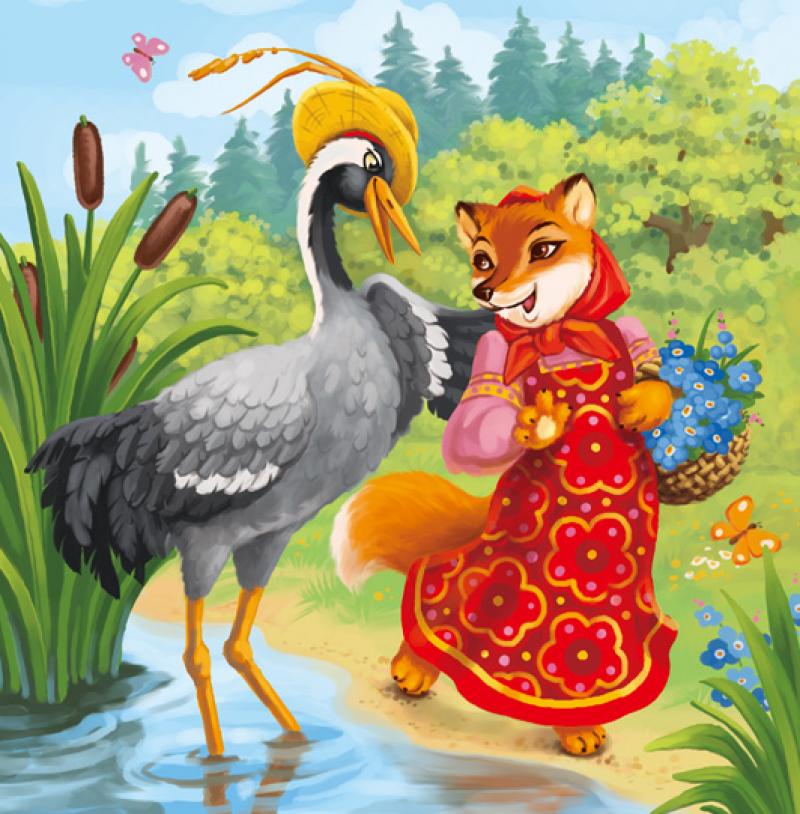 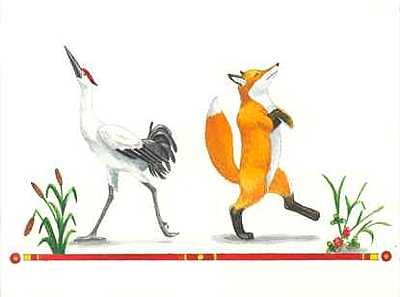 Молодцы!
Лукяненко Э.А. МКОУ СОШ  №256 г.Фокино
Интернет ресурсы:Авторский шаблон учителя начальных классов МКОУ СОШ № 256 ГО ЗАТО г.Фокино Приморского края Лукяненко Э.А. http://fotoramky.narod.ru/images_big/ramka230.png -гномик http://www.lenagold.ru/fon/clipart/g/gnom.html - гномик  под цветкомhttp://www.fantasy-c.narod.ru/illustrations-fox-and-crane.htmhttp://4pda.ru/2012/11/02/77158/http://aqin9.3dmodelfree.com/online/up1015.htmlhttp://audioskazki.info/skazki_s_kartinkami/8138-skazka-s-kartinkami-snegurochka.htmlhttp://audioskazki.net/archives/1645